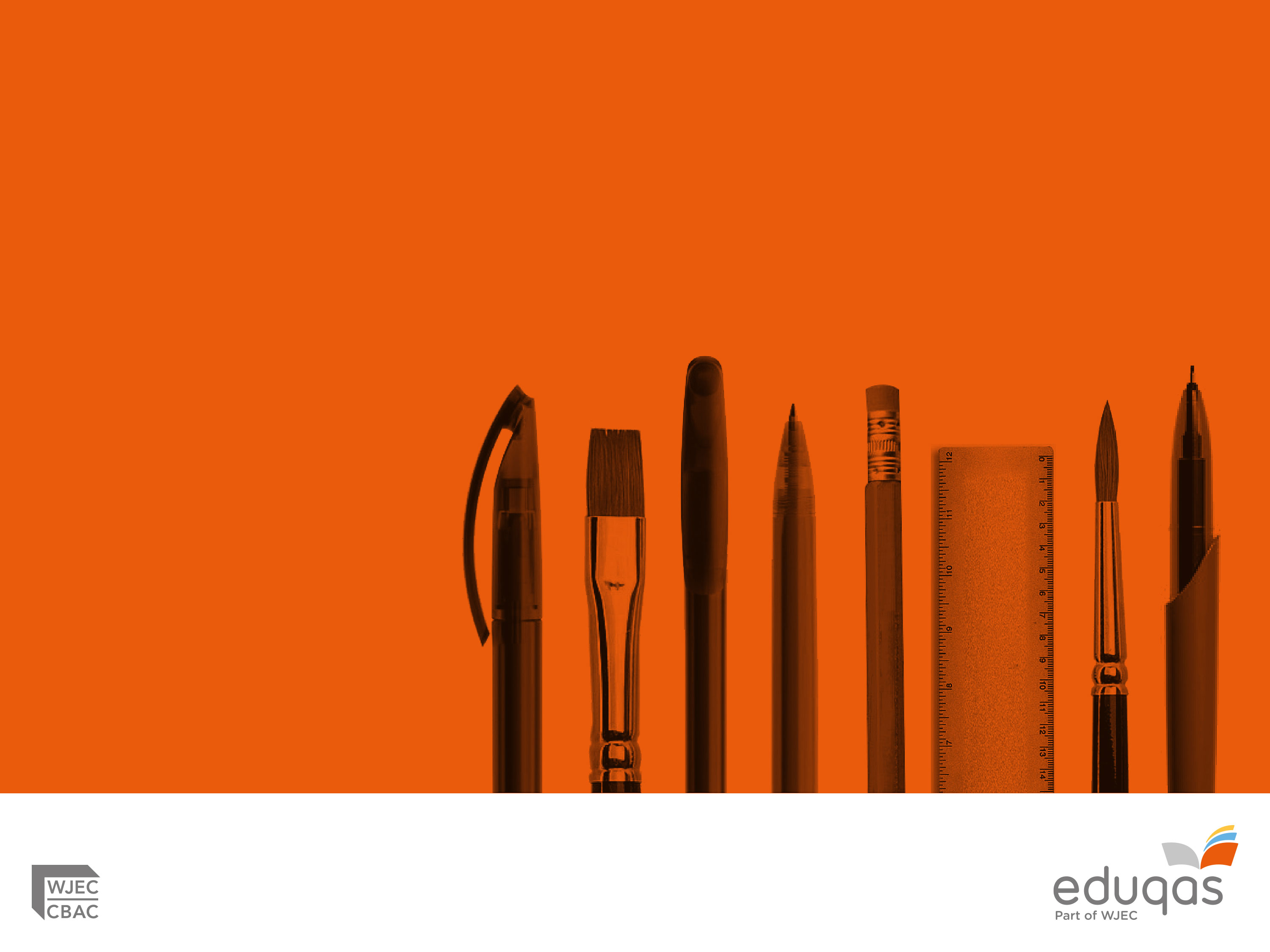 WJEC EDUQAS A LEVEL ENGLISH LITERATURE COMPONENT 2 DRAMA
CPD AUTUMN 2017
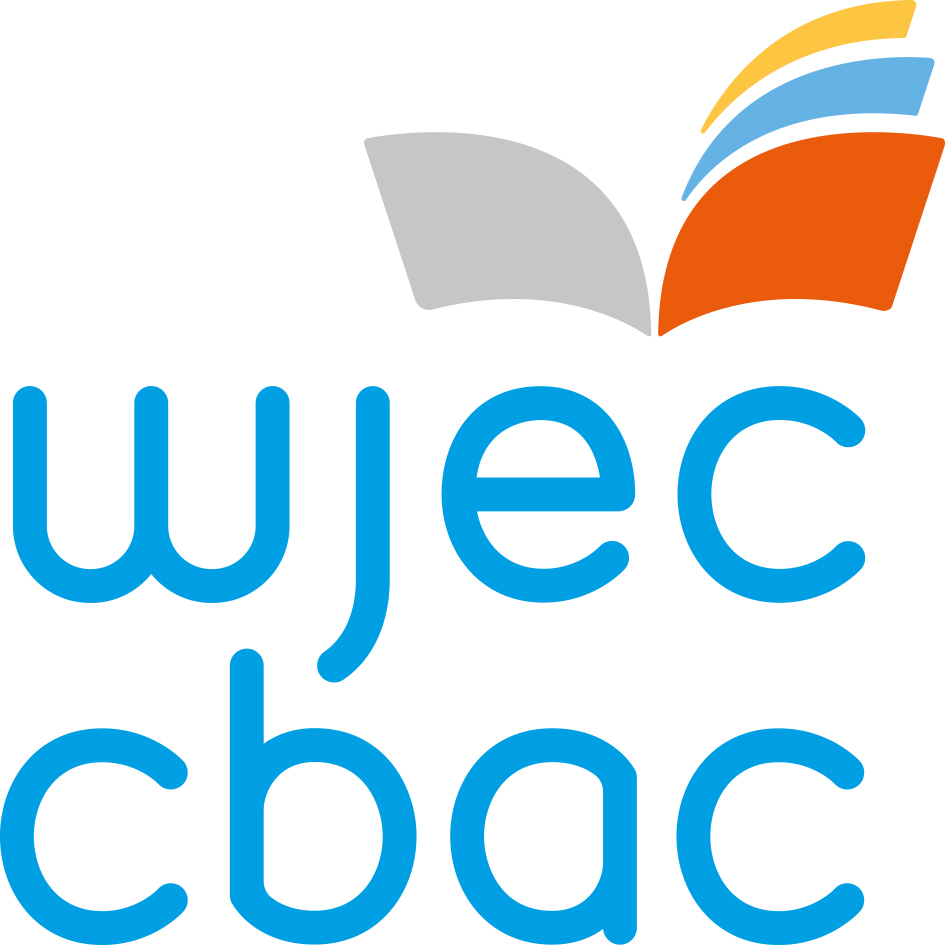 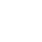 [Speaker Notes: 'point in the play' is designed to focus candidates' attention on this extract only. No reward for AO3/AO5, but brief references to for example, 'foreshadowing' or reflecting on another part of the play are acceptable where pertinent.]
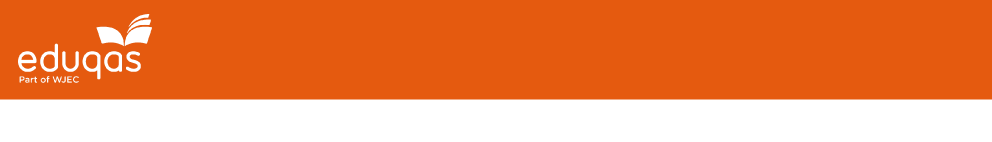 Section A Shakespeare: Part (i) Extract
15 marks: AO1 (5)  AO2 (10)

Timing advice 20 minutes  

Question will only require focus on the specified point in the play

No reward for contexts and different interpretations
[Speaker Notes: 'point in the play' is designed to focus candidates' attention on this extract only. No reward for AO3/AO5, but brief references to for example, 'foreshadowing' or reflecting on another part of the play are acceptable where pertinent.]
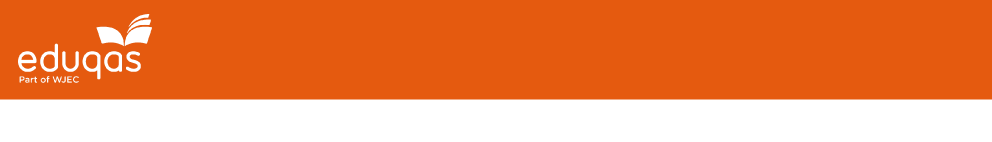 Section A Part (ii) Shakespeare Essay
45 marks: AO1 (5) AO2 (10) AO3 (20) AO5 (10) 

20 marks for AO3

Timing advice 40 minutes

Context-related material must be integrated

Different interpretations must be similarly embedded into the argument
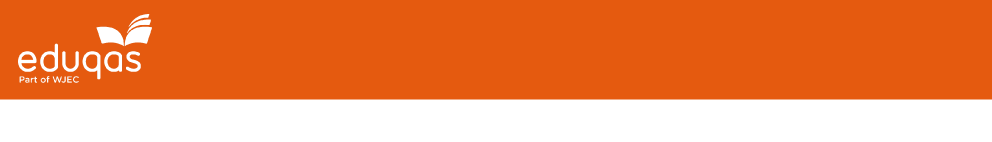 Section B Drama
More marks for connections 
Must be relevant to the question focus. 
Context-related material and different interpretations must be integrated 
Must be relevant to the question focus.
60 marks: 

AO1 (10) 
AO2 (10) 
AO3 (10) 
AO4 (20) 
AO5 (10)

Timing advice:  
60 mins
Principal Examiner’s Report: Key Points
Positives:
an impressive amount of detailed support from and references to the play 
an equally impressive verbatim recall of critical views, usually put to good purpose 
considered approaches to integrating context (AO3) and other interpretations (AO5) which enhanced the central arguments in responses 
evidence that closed book assessment seems to have worked very well.
[Speaker Notes: 'lack of familiarity': some candidates did not seem to know or understand the passage. Reading the text in class is invaluable, with learners reading characters' speeches and discussing their meaning. Important to create an opportunity to relate to text as drama.]
Principal Examiner’s Report: Key Points
Concerns - extract
seriously long responses
missing central meaning
lack of familiarity with the extract
design of paper - extract as ‘springboard’
[Speaker Notes: The extract is chosen to help candidates address the part (ii) question. In King Lear, the link is between Cordelia and the 'female characters' and 'good and evil forces' in the part (ii) question.]
Principal Examiner’s Report: Key Points
Concerns - elsewhere
failure to address AO3
failure to address AO5 
need to comment on the text itself 
integrating AO3 and AO5 – only rewarded fully where discussion enhances
too many sweeping generalisations for AO3
[Speaker Notes: The extract is chosen to help candidates address the part (ii) question. In King Lear, the link is between Cordelia and the 'female characters' and 'good and evil forces' in the part (ii) question.]
Principal Examiner’s Report: Key Points
Concerns - elsewhere
ineffective AO5 approaches
for Section B, better responses came from candidates who had clearly been prepared for targeted discussion of connections (AO4) and it was evident they knew this AO was double-weighted
those who used points of comparison as a planned approach were most successful.
Section A: part (i): Preparing to respond
Overview of extract

remind yourself of what the audience sees taking place in the extract ‘at this point in the play’

read the extract again until you feel reasonably confident that you understand the speech/speeches

start thinking about what we learn from it in relation to the question.
Section A: part (i): Preparing to respond
Spend five minutes preparing your response in this way before starting to answer the question

Don’t start writing immediately, going through the extract line by line

If the question asks for a character’s ‘thoughts and feelings’ you must consider both;  ‘feelings’ alone will not suffice.
[Speaker Notes: Evidence suggests that candidates are more comfortable discussing feelings rather than thoughts : a useful exercise is to study an extract, identifying only the thoughts of a character.]
Shakespeare extract: writing the response
As well as discussing aspects of ‘language and imagery’ as required by the question, discussing implicit meaning is also important, as this also shows understanding of how language shapes meaning. (AO2)
Select carefully from the extract evidence of how Shakespeare presents  character(s)/
relationship/attitudes/
thoughts and feelings.
Do not track through the extract line by line, commenting as you go along on any device you may spot, as this will result in a less structured and less coherent response.
Think about the broader aspects of Shakespeare’s presentation, e.g. if another character adds to/filters the presentation of the central character in any way, or use of dramatic techniques such as staging/stagecraft.
Activity: Preparing a response to the extract
Read the extract from King Lear, taken from the WJEC Shakespeare paper (in booklet) (15 minutes)

Question
With close reference to the language and imagery in this extract, examine Shakespeare’s presentation of Lear’s thoughts and feelings at this point in the play.

What essential aspects do we learn about Lear’s presentation here?
What do we understand about the situation in this extract?
What are the key words and phrases from the extract to help the candidate develop a relevant response to the question?
[Speaker Notes: Extract in the booklet: activity task may be to identify Lear’s  thoughts first.  Stress the importance of reading whole sentences/reading to the punctuation for meaning.]
Activity: assessing responses
How does the response signal engagement with the task/extract? (AO1)

Is there any sense of an overview of task/extract? (AO1)

Any evidence of a consideration of how Shakespeare presents his character and how meanings are shaped? (AO2)
Candidate response to Eduqas King Lear extract
This extract shows Cordelia at a point of honourable integrity, sacrificing her paternal relationship to stay true to her morals which whilst controversial displays great humility.
Shakespeare creates a patriarchal perspective of how Cordelia is seen by her male counterparts as France refers to her as Lear’s “best object”, dehumanising her in an attempt to sway Lear’s scornful wrath. France continues this objectification, by claiming that she was `’the balm of [Lear’s] age, “ suggesting that she soothes Lear and his fury. This presentation of Cordelia as “the best, the dearest” creates a sense of her kindness, however it also reveals that Cordelia is like a possession, held in high regard for her soft, unformidable nature.
[Speaker Notes: Is there an overview of task/extract? AO1
Does response consider how meanings are shaped? Does candidate grasp implicit meaning? AO2]
Candidate response to Eduqas King Lear extract continued
However, Shakespeare goes on to create a sense of rebellious ferocity in Cordelia’s refusal to pander to her father’s hubris as France refers to her actions as “monstrous to dismantle” the allegedly harmonious family. This feeling of distaste for Cordelia’s disobedience is intensified by the adjective “unnatural” used in describing her aversion to Lear’s egotistical love game.
This depiction of Cordelia as a ‘monstrous” rebel does not continue throughout as we are reminded that it is Lear’s “taint[ed]” perspective that casts this light on her.  Once Cordelia speaks we become aware of the evil forces she is rejecting in the “glib and oily art” of her sisters’ greed.
[Speaker Notes: Creative engagement evidence? Perceptive analysis?  AO1/AO2]
Candidate response to Eduqas Hamlet extract
Hamlet is portrayed by Shakespeare to look upon Horatio favourably. He is shown to deny that he “flatters” Horatio when suggesting that Horatio is “as just a man” as he has ever spoke to. The verb “flatters” implies falseness or sycophancy and moreover, Hamlet’s rejection of the suggestion that he is flattering implies that his admiration for Horatio is genuine.
Additionally, Hamlet is described to feel as if all men are driven solely by desire. “Give me that man that is not passion’s slave” shows this as the personification of passion depicts it as a more tangible or imposing concept. The preposition “that”  before “man” suggests a particular focus or rarity of the only man who is not driven  by passion.  Hamlet is also presented to oppose this idea of being governed by passion through the oxymoron “ passion’s slave”. The noun “passion” connotes zeal or enthusiasm whereas the “slave” implies a lack of autonomy or freedom. Hamlet opposes the idea that we forfeit our own sovereignty in pursuit of our own desires.
[Speaker Notes: Any potential problems with this approach?]
Section A part (ii) Shakespeare essay
45 marks: AO1 (5) AO2 (10) AO3 (20) AO5 (10) 

20 marks for context

Timing advice 40 minutes

Context related material must be integrated and not added in randomly

Different interpretations must similarly be embedded into the argument
Indicators of good integration of context
Clear grasp of contextual focus in question
Purposeful use of relevant contexts in relation to question focus
Contexts discussed closely in conjunction with dramatic technique, characterisation, setting, themes, different interpretations
Contexts applied thoughtfully in exploring connections between the two plays
Clear grasp of significance/influence of contexts
Common pitfalls in approaching AO3 context
Narrating or describing contexts

Context not linked to text

Context not linked to question focus

Context dealt separately from discussion addressing AO1/AO2/AO4/AO5
Unpacking the essay question - Shakespeare
Consider the view that “the conflict between good and evil forces in King Lear is shown primarily through Shakespeare’s presentation of the female characters”.
Each question is designed to enable access to AO3 and AO5.
Read the question carefully and note the key words/ phrases which are intended to encourage discussion of contexts and different interpretations. 
Plan your approach to the response first, deciding on which areas of the text you will explore in relation to the question.
[Speaker Notes: Where is AO3 signalled in the question? 
Where is AO5 signalled in the question?]
Candidate response to Eduqas King Lear essay
In Shakespeare’s King Lear he creates polarized depictions of women as either cruel and headstrong or weak and vulnerable to convey the corruptive impact of both good and evil forces. This stereotyped presentation of women as a narrative on good and evil is shaped and dictated by the mysogynistic conventions of Jacobean England that saw hierarchical patriarchy championed above all else.
A clear example of the conflict between good and evil being epitomised in female characters is in Lear’s hubristic love competition. In this scene Lear reduces his daughters to their love for him and their filial obedience, questioning “which of [them] say doth love [him] the most.
…..Cordelia’s ability to pander to Lear’s tragic hubris reveals her morality, resisting the Jacobean belief that “money enchants the female sex”. This dedication to her moral compass has led feminist critics to champion her as a “feminist rebel and martyr” an opinion that confirms R. Warren’s view of her as “a symbol of womanly strength”.
[Speaker Notes: Identify where the candidate addresses/begins to address all the relevant AOs.]
Candidate response to Eduqas Hamlet essay
While it is true that Hamlet can be considered to be a “helpless victim of the world around him”, other facets of his character suggest that he shared the values and principles of his contemporaries. It is more appropriate to compare the idea of a “helpless victim” to other characters in the play such as Ophelia and Gertrude.

It can be argued that it is Hamlet’s inner conflict between Feudalism and the newly emerging Renaissance Humanism that allows him to be considered a “helpless victim of the world around him”.  There is a dichotomy between his feudal duty to “revenge his foul and unnatural murder” and Hamlet’s own deliberations concerning “conscience” and how it “makes cowards of all of us”. The imperative “revenge” implies duty or an obligation to be violent or ruthless whereas “conscience” is used as a metaphor for deliberating between actions, a concept that became more commonplace during the Elizabethan era such as a rise in humanist scholars such as Erasmus.

… This rejection of violence can be linked to the comments of Goldman, who argued 
that Hamlet is a “helpless victim” of what Lowell would term “the transition from barbarism [Feudalism} to civilisation [Renaissance].”
[Speaker Notes: Evidence of engaging with question  - AO1? How is AO3 addressed? Is it integrated and supportive of the thrust of the argument? Where do we see AO5 addressed? How? Which colours match which AOs?]
Section B: Drama
60 marks: 

AO1 (10) 
AO2 (10) 
AO3 (10) 
AO4 (20) 
AO5 (10)

Timing advice:
60 mins
more marks for AO4 connections 
must be relevant to the question focus
context-related material and different interpretations must be integrated 
must be relevant to the question focus.
Unpacking the question Section B Drama
Webster/Williams
“The audience sees nothing but a disordered and violent world in which cruelty is commonplace.” How far would you apply this comment to both The Duchess of Malfi and A Streetcar Named Desire?

Where are the AO3 stimulus words/phrases?

Where are the AO5 stimulus words/phrases?

What are the key connections AO4 to explore in response to this question?
Candidate 1 response to Section B Q 9
The worlds in which “The Duchess of Malfi” and “A Streetcar Named Desire” are set are both disordered and violent, in which cruelty is commonplace. Through deceit and the destruction of the delicate things in life, both Webster and Williams conform to the statement in question.

The destruction and death of the Duchess’ character suggests that the world in which “The Duchess of Malfi” is set is both disordered yet moreover violent. The Duchess suggests that ‘the robin redbreast and the nightingale never live long in prison’ foreshadowing the fate of both her and Cariola following their imprisonment. “Robin” connotes the delicate and fragility whilst the adjective “redbreast” conveys passion or defiance. Equally, the “nightingale” conveys images of solidarity through its distinct song. Arguably, the birds serve as metaphors for the Duchess and Cariola, bringing pertinence to the noun “cages”. The juxtaposition between birds and moreover, flying and “cages” reveals the cruel nature of the world as the Duchess and her passion or love for Antonio shown through the use of “redbreast” are restricted both physically through her imprisonment and socially through the patriarchal dominance that forbids her remarrying.

A similar destruction of the fragile is seen throughout ‘A Streetcar Named Desire”…
[Speaker Notes: Which AO is being addressed more than the other 4 so far?]
Integrating AO3 and AO5 into AO4 discussion
Q. 9 The Duchess/Streetcar
Throughout both Webster’s “The Duchess of Malfi” and Williams’  “A Streetcar Named Desire” the audience sees nothing but a disordered and violent world in which cruelty is commonplace. Both written in times of social instability on the backs of wars and conflict, the violence so evident in both is reflective of the world in which the authors lived. 
In The Duchess of Malfi Webster creates a lust for power so strong that nothing is too much in order to gain power through the character of Bosola. Presented to the audience as a ”court-gall” imagery of a bird, something sub-human is created from the outset implying to the audience the corruption and violence to come. Highlighting the fact that “the play is set against a background of corruption and idealism” (Theodora Jankowski)
[Speaker Notes: How do these responses begin to show engagement with AO3 and AO5?]
Integrating AO3 and AO5 into AO4 discussion
Q 10 The Revenger’s Tragedy/ Loot
In both The Revenger’s Tragedy and Loot, the playwrights use the conventions of farcical theatre and black comedy to deliver the unsettling home truths of their contexts. Influenced by their contemporary experiences of Jacobean and 1960’s England, Orton and Middleton scrutinise and undermine their societal conventions in an attempt to encourage their audience to question these restrictive parameters.
One of the most unsettling topics confronted in the two plays is death and the stigmas that surround it.
…Further unsettling controversy is created through the dramatic scrutiny of figures of authority represented in Truscott and the Duke.
[Speaker Notes: How do these responses begin to show engagement with AO3 and AO5?]
Integrating AO3 and AO5 into AO4 discussion
Q. 8 The Duchess/Streetcar : (opening paragraph)

Webster’s “The Duchess of Malfi” has strong underlining sexualisation and sexual innuendo. As a young widow the Duchess uses her sexuality as something that gives her power, whereas Ferdinand takes an unhealthy interest in her participation in “the shameful act of sin’. R.S. White argues that the play tells “the tragedy of a virtuous woman who achieves heroism through her death”. Williams uses Blanche Dubois and Stella Kowalski as symbols of female sexuality. Williams’s own sister, Rose Williams, was taken into a mental institution due to her having too many sexual fantasies, this therefore became entrenched in ‘A Streetcar Named Desire’. Sexualisation of women was neither accepted in Jacobean England or 1940’s America, although New Orleans was a symbol of sex, jazz and racial acceptance in comparison to other areas.
[Speaker Notes: How are the relevant AOs tackled here at the start of this response?  What advice would you give the candidate to improve the response further?]
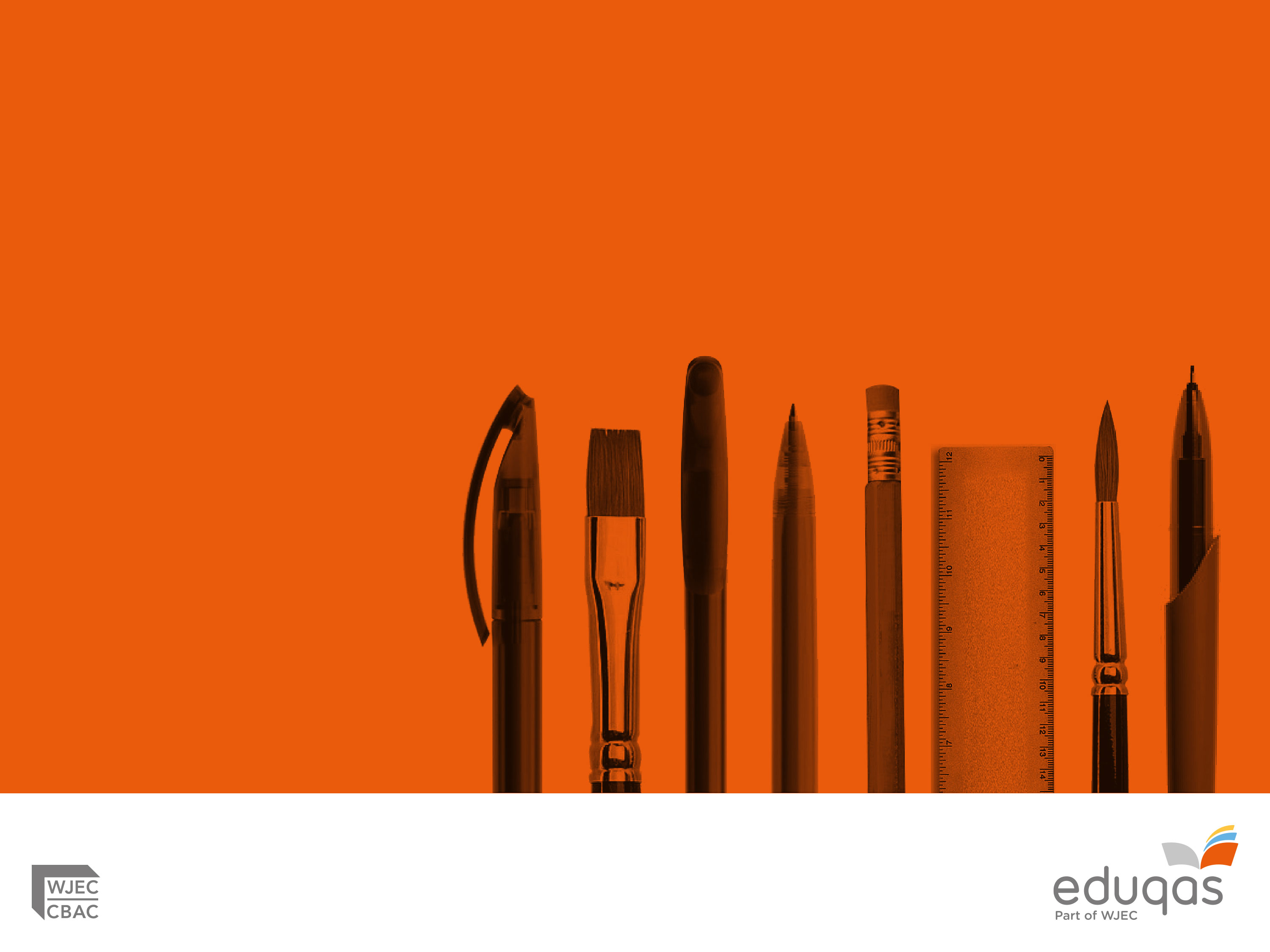 Any Questions?
Contact our specialist Subject Officers and administrative team for your subject with any queries.  

gceenglish@eduqas.co.uk

@eduqas

eduqas.co.uk
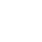